The Monster Song
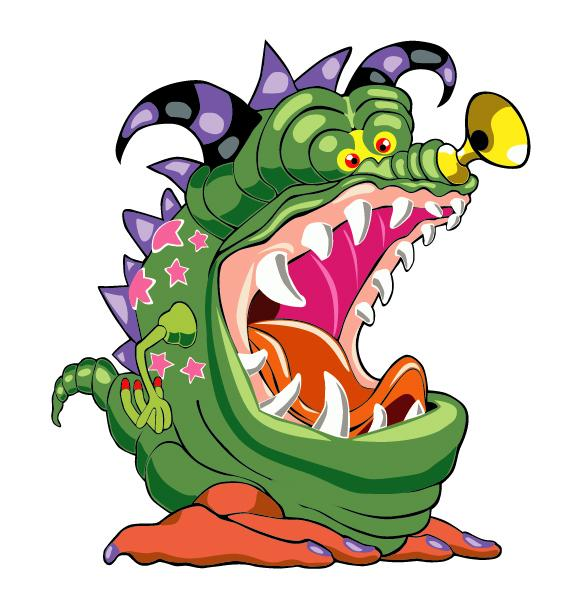 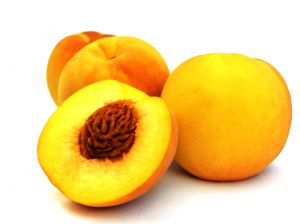 On Mondays I eat peaches.
On Tuesdays I eat pears.
On Wednesdays I eat tables.
On Thursdays I eat chairs.
On Fridays I eat footballs – four.
On Saturdays I eat three more.
           On Sundays I can’t eat a thing.
               I’m full so I just sit and sing.
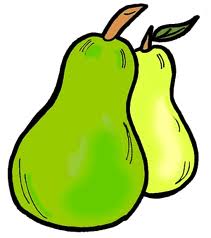 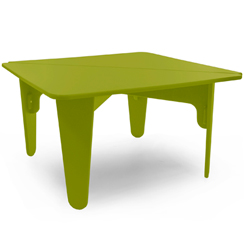 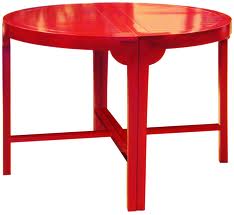 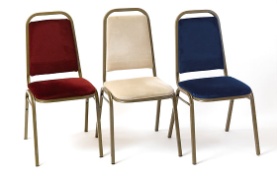 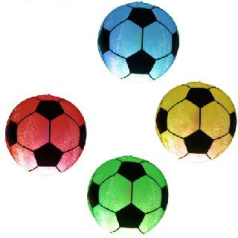 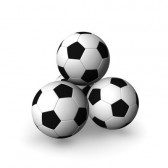 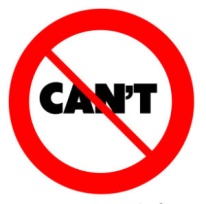 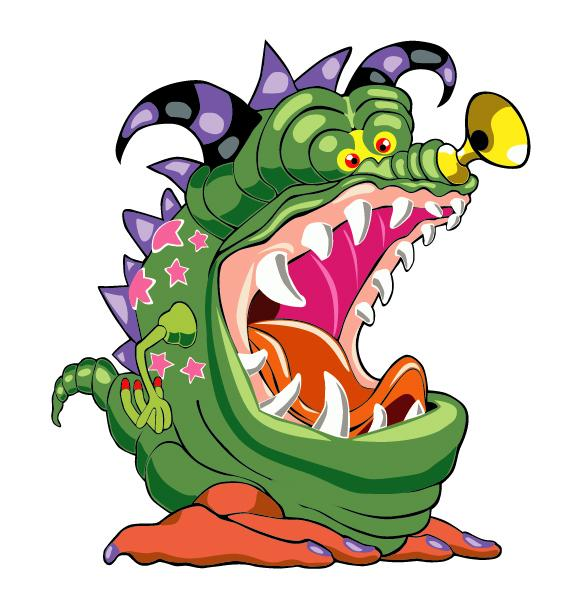 [Speaker Notes: On Mondays I eat peaches.
On Tuesdays I eat pears.
On Wednesdays I eat tables.
On Thursdays I eat chairs.
On Fridays I eat footballs – four.
On Saturdays I eat three more.
On Sundays I can’t eat a thing.
I’m full so I just sit and sing.]
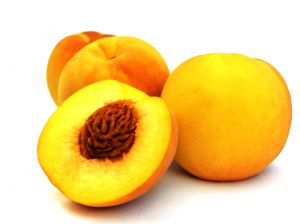 On Mondays I eat peaches.
On Tuesdays I eat pears.
On Wednesdays I eat tables.
On Thursdays I eat chairs.
On Fridays I eat footballs – four.
On Saturdays I eat three more.
           On Sundays I can’t eat a thing.
                I’m full so I just sit and sing.
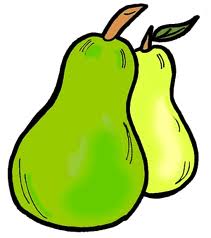 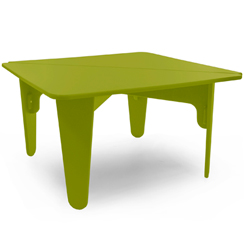 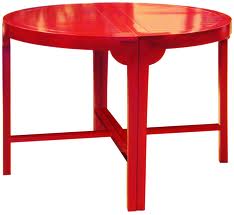 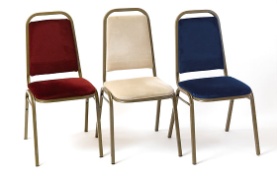 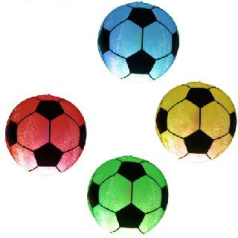 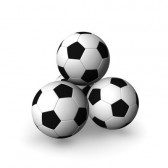 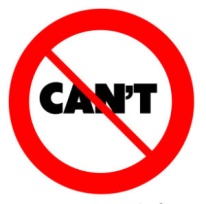 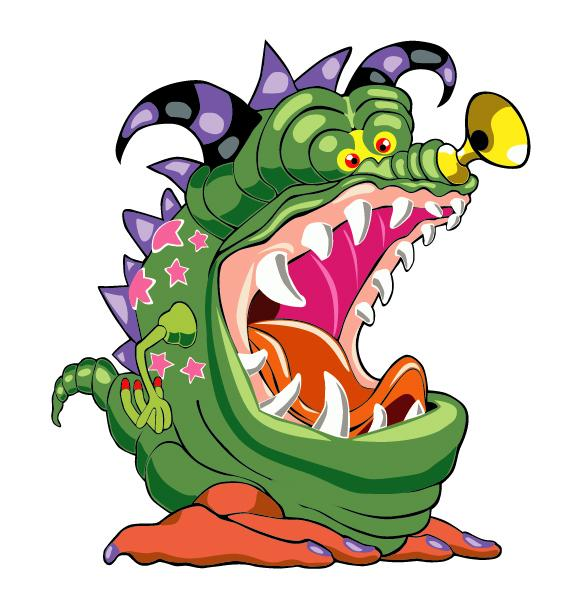 [Speaker Notes: On Mondays I eat peaches.
On Tuesdays I eat pears.
On Wednesdays I eat tables.
On Thursdays I eat chairs.
On Fridays I eat footballs – four.
On Saturdays I eat three more.
On Sundays I can’t eat a thing.
I’m full so I just sit and sing.]
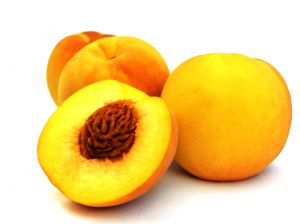 On Mondays I eat peaches.
On Tuesdays I eat pears.
On Wednesdays I eat tables.
On Thursdays I eat chairs.
On Fridays I eat footballs – four.
On Saturdays I eat three more.
           On Sundays I can’t eat a thing.
                I’m full so I just sit and sing.
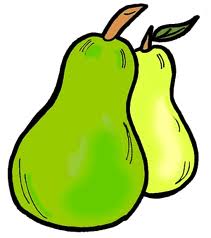 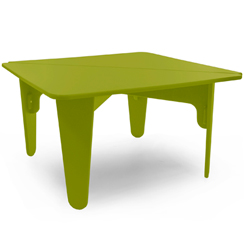 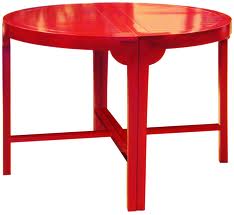 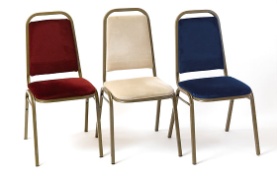 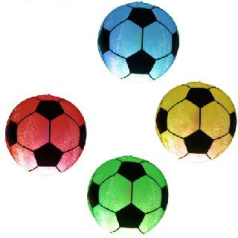 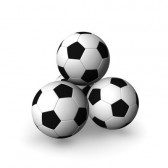 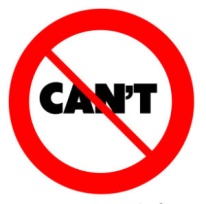 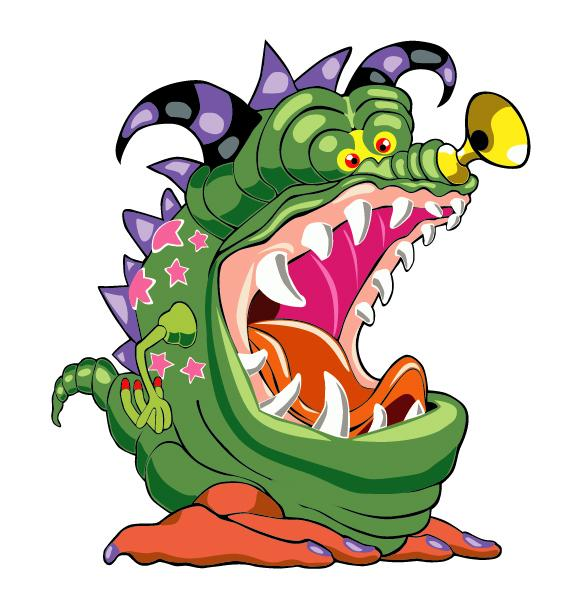 [Speaker Notes: On Mondays I eat peaches.
On Tuesdays I eat pears.
On Wednesdays I eat tables.
On Thursdays I eat chairs.
On Fridays I eat footballs – four.
On Saturdays I eat three more.
On Sundays I can’t eat a thing.
I’m full so I just sit and sing.]
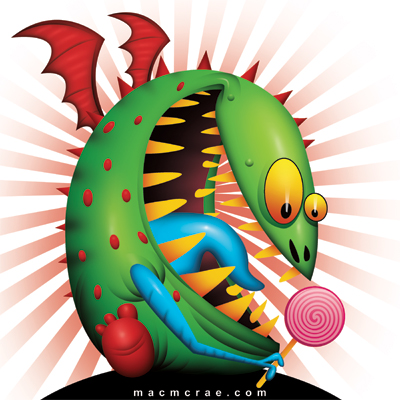